Medical MicrobiologyEnterobacteriaceaeLab. 9
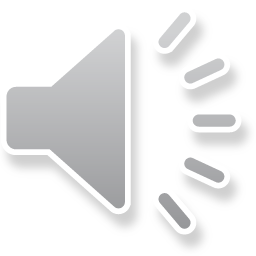 Enterobacteriaceae
Enterobacteriaceae includes many genera;
Escherichia , Salmonella , Shigella , Enterobacter , 
Serratia , Proteus ,and others are short gram negative rods , non-sporing , facultative an aerobes , catalase positive , oxidase negative .

Enterobacteriaceae members are commonly found in the human intestine , either as commensals or as pathogens.
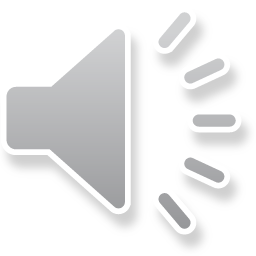 Some tests are used in rapid identification system ;
The production of indole from tryptophan 
Triple sugar iron test 
Culture on differential media contain special dyes and carbohydrates 
MacConkey agar
Eosin Methylene Blue agar(EMB) distinguish lactose fermenting from non lactose fermenting colonies.
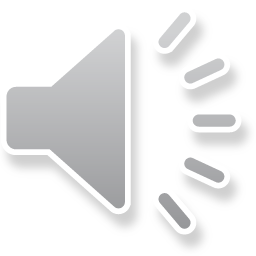 Identification characters
Non-Lactose fermenter bacteria
Lactose fermenter bacteria
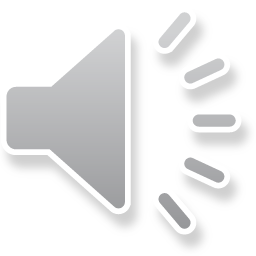 Escherichia coli 
MacConkey agar ( pink colored)-lactose fermenter
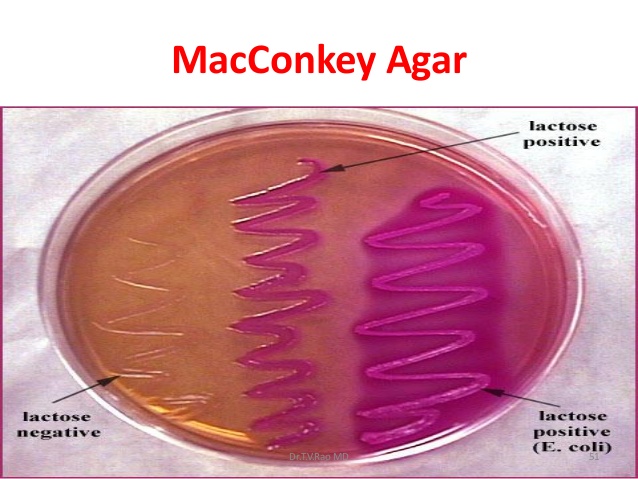 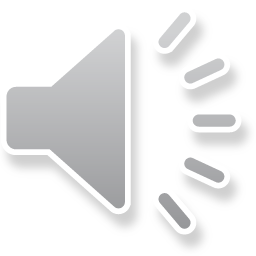 EMB agar (green metalic sheen )
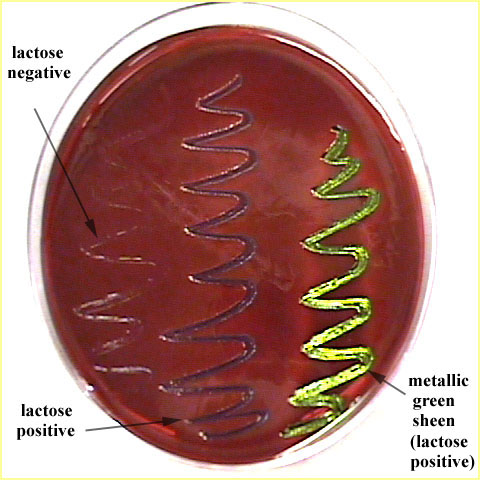 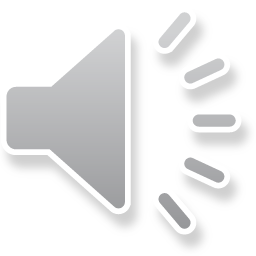 Enterobacter aerogenes
No green metalic sheen on EMB agar .
Often motile .
More viscous colonies .
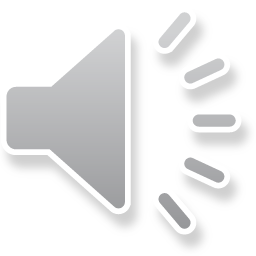 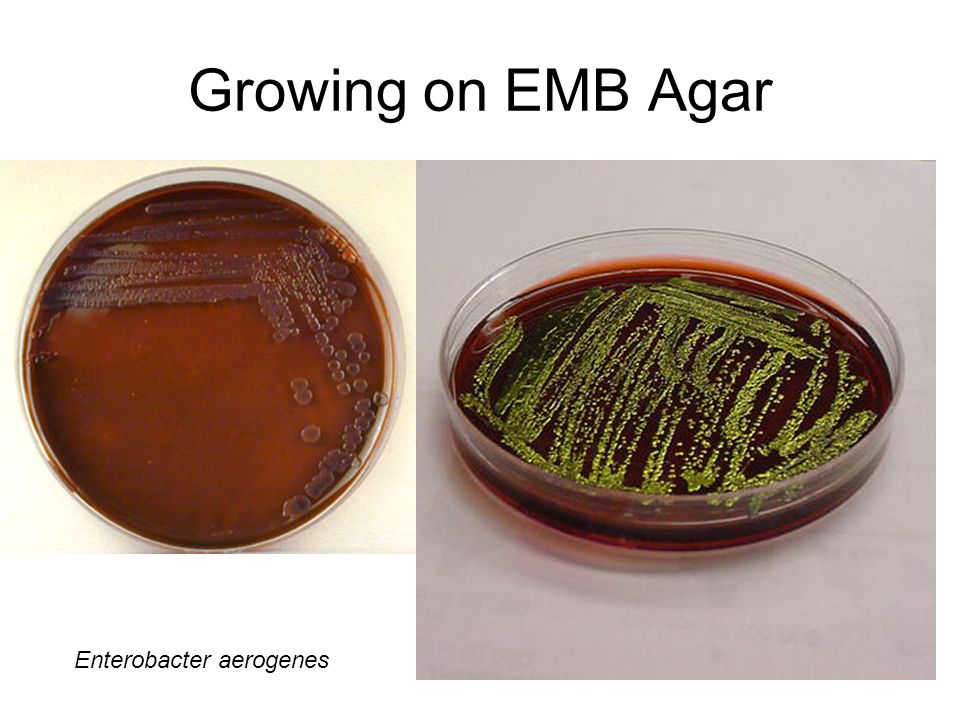 MacConkey agar
EMB agar
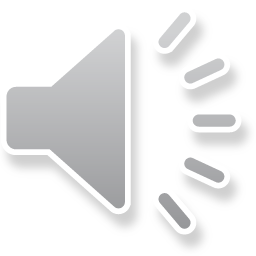 Klebsiella pneumoniae
Pink to purple colonies on MacConkey agar 
No green metallic sheen on EMB agar .
Non- motile .
Very viscous mucoid colonies .
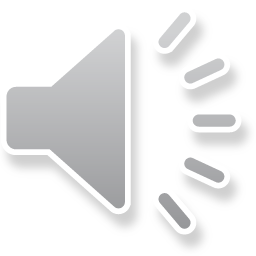 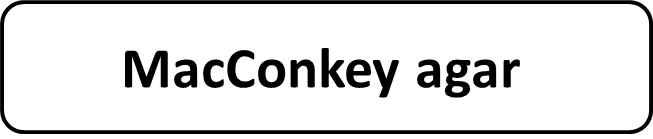 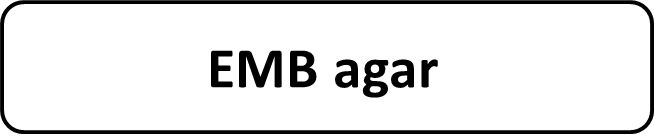 Klebsiella pneumoniae
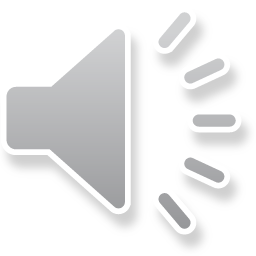 Shigella sp.
Non-motile pale colonies on SS agar .
TSI: K/A , H2S(-)
Salmonella sp.
Motile black colonies on SS agar .
 TSI: K/A , H2S(+)
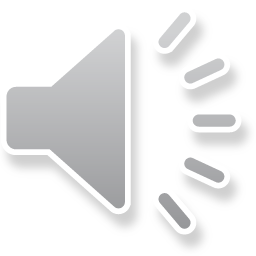 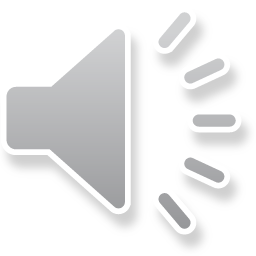 Proteus sp.
Motiler.
Swarming on agar.
Fishy odor.
Urease production
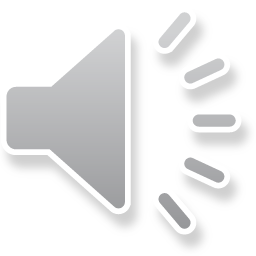 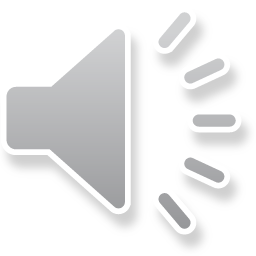 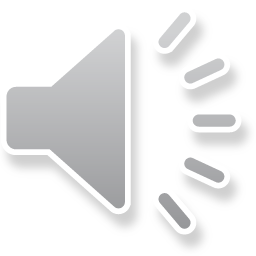